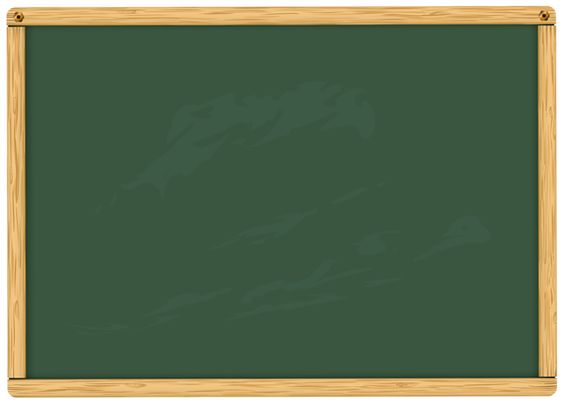 عدم فتح المايك
 بدون إذن
عدم مقاطعة المعلمة عندما تتحدث
الجلوس في مكان مناسب
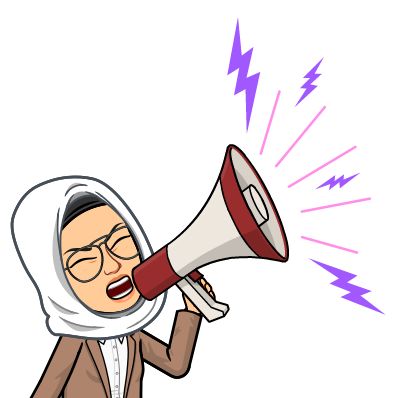 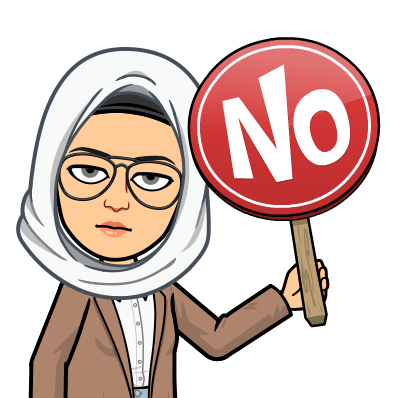 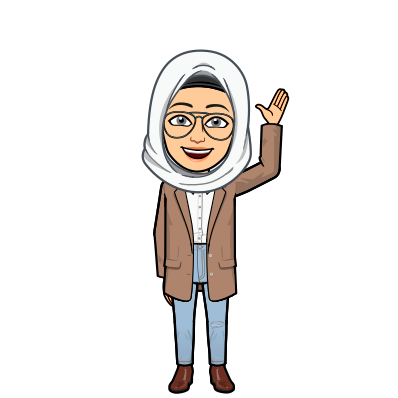 إحضار الكتاب والقلم 
استعدادا للحصة
رفع اليد للمشاركة أثناء الحصة
التركيز والإنتباة مع المعلمة أثناء الشرح
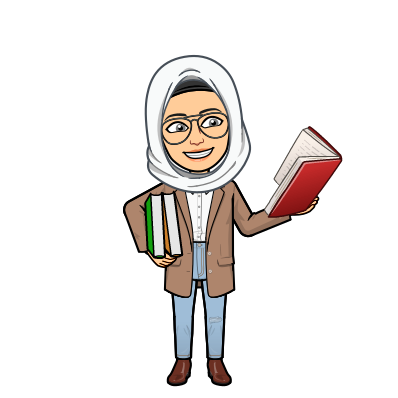 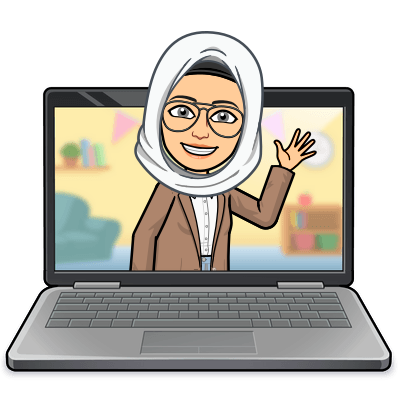 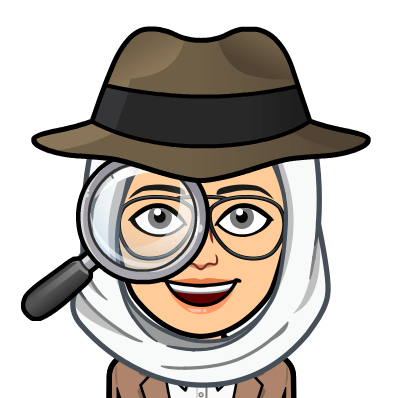